Cooperative Institute for Research in Environmental Sciences
UNIVERSITY OF COLORADO BOULDER and NOAA
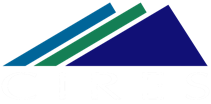 Multi-season analysis of the boundary layer structure and evolution in a high-altitude valley in Colorado
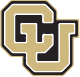 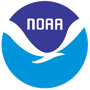 Bianca Adler1,2 (bianca.adler@noaa.gov), Christopher J Cox2, Janet Intrieri2, Laura Bianco1,2, Brian Butterworth1,2, Gijs de Boer1,2, Michael R. Gallagher1,2, Ethan Gutmann3, Tilden Meyers4, Joseph Sedlar5, David D. Turner6, James M Wilczak2, Vanessa Caicedo1,5
1CIRES, University of Colorado Boulder 2NOAA Physical Sciences Laboratory 3National Center for Atmospheric Research (NCAR) 4NOAA Air Resources Laboratory 5NOAA Global Monitoring Laboratory 6 NOAA Global Systems Laboratory
Q: What are the flow regimes in the East River Valley?
Main findings:		
Thermally driven upvalley wind frequently stops in late morning during the warm season
Deep convective boundary layer grows above ridge height into upper-level flow layer
Depending on upper-level wind direction, flow is channeled in upvalley (long upvalley wind day) or downvalley wind direction (short upvalley wind day)
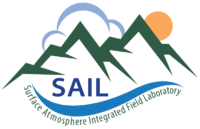 Approach:		
Analyze comprehensive in situ and remote sensing observations from multi-year research initiative in high-altitude watershed in Rocky Mountains
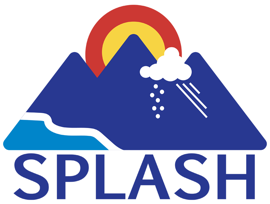 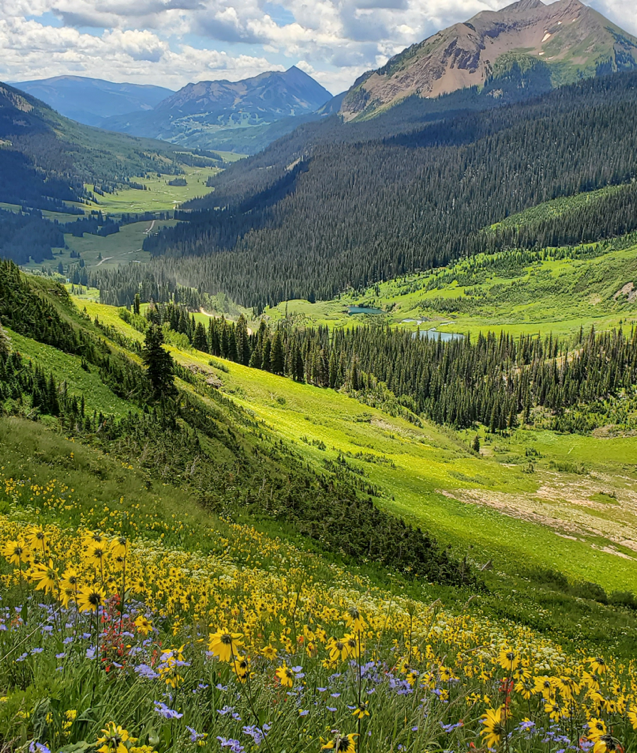 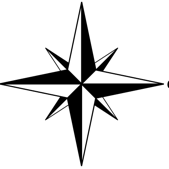 Relationship valley and upper level wind
24 –hr composites of mean wind direction during the warm season
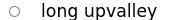 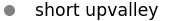 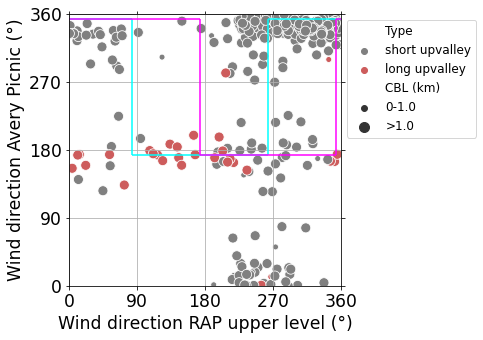 Aerosol backscatter (HSRL)
AL
Start upvalley wind
CBL
Start upvalley wind
End upvalley wind
Ridge height
Long upvalley wind day
Short upvalley wind day
Poster ID: 
EMS2024-198


Display time:
Monday 08:30-
Tuesday 19:30  


Attendance time:
Tuesday 
18:00-19:30
Upper level wind (RAP model analysis)
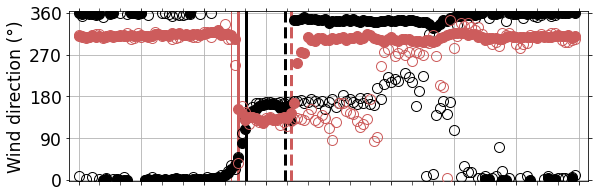 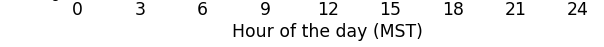 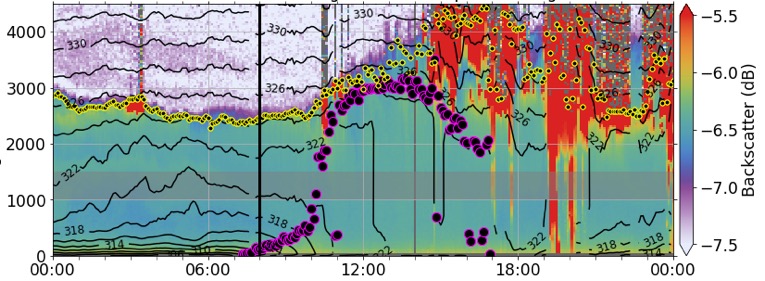 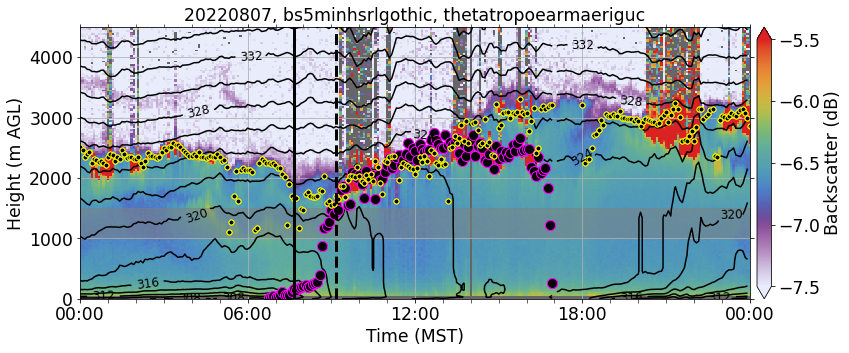 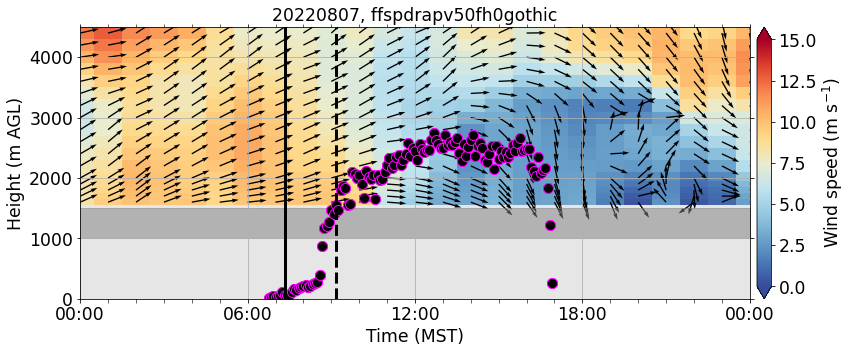 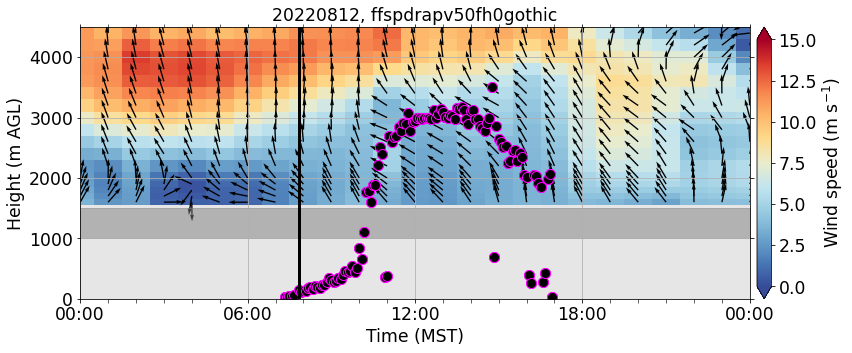